In welke afvalbak moet wat?
Samen op weg naar zero waste
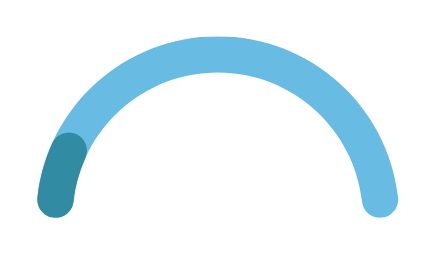 Help ook mee met het terugdringen van afval!
15-20%
Van het afval wordt gerecycled
Voer hier in welk afval hierin moet
Voer hier in welk afval hierin moet
Voer hier in welk afval hierin moet
Voer hier in welk afval hierin moet
Voer hier in welk afval hierin moet
Voer hier in welk afval hierin moet
Label
Label
Label
Label
Label
Label